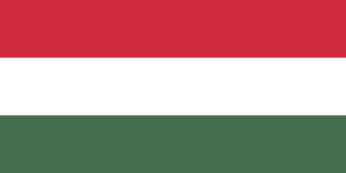 V. EURÓPAI PIKNIK
5. EUROPEAN PICNIC

2016 MÁJUS 27 - 29
FELSŐNYÉK, MAGYARORSZÁG
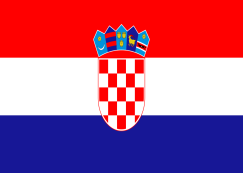 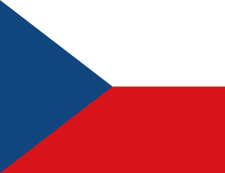 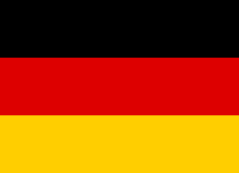 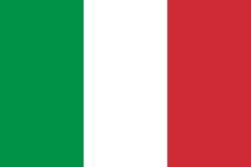 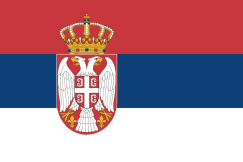 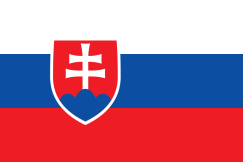 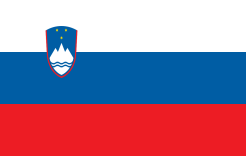 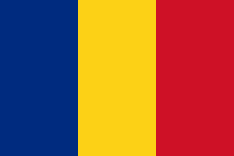 V. EURÓPAI PIKNIK
5. EUROPEAN PICNIC

2016 MÁJUS 27 - 29
FELSŐNYÉK, MAGYARORSZÁG
MILYEN EURÓPÁT AKARUNK?
KÖZPONTOSÍTÁS VAGY DECENTRALIZÁLÁS

CENTRALISATION OR DECENTRALISATION
V. EURÓPAI PIKNIK
5. EUROPEAN PICNIC

2016 MÁJUS 27 - 29
FELSŐNYÉK, MAGYARORSZÁG
ELŐNYÖK - BENEFITS
KÖZPONTI  DÖNTÉS:  JOBBAN LÁTNI AZ ÖSSZEFÜGGÉSEKET
		   JOBBAN LEHET ÉRVÉNYESÍTENI A KÖZÖSSÉG ÉRDEKEIT
		   JOBBAN LEHET KONCENTRÁLNI AZ ERŐFORRÁSOKAT
CENTRALISED DECISIONS: LINKS AND CORRELATIONS ARE BETTER SEEN
		           COMMUNITY’S INTERESTS ARE BETTER GUIDED
		           EFFORTS AND RESOURCES  CAN BE CONCENTRATED
V. EURÓPAI PIKNIK
5. EUROPEAN PICNIC

2016 MÁJUS 27 - 29
FELSŐNYÉK, MAGYARORSZÁG
ELŐNYÖK - BENEFITS
KÖZPONTI  DÖNTÉS:  JOBBAN LÁTNI AZ ÖSSZEFÜGGÉSEKET
		   JOBBAN LEHET ÉRVÉNYESÍTENI A KÖZÖSSÉG ÉRDEKEIT
		   JOBBAN LEHET KONCENTRÁLNI AZ ERŐFORRÁSOKAT

DECENTRALIZÁLT DÖNTÉS: JOBB A HELYI MEGVALÓSÍTÁS
		              JOBBAN LÁTNI A HELYI KÖRÜLMÉNYEKET
		              KÖNNYEBB MOZGÓSÍTANI
		              KÖNNYEBB AZONOSULNI
CENTRALISED DECISIONS: LINKS AND CORRELATIONS ARE BETTER SEEN
		           COMMUNITY’S INTERESTS ARE BETTER GUIDED
		           EFFORTS AND RESOURCES  CAN BE CONCENTRATED

DECENTRALISED DECISIONS: LOCAL IMPLEMENTATION IS BETTER
		                  LOCAL CIRCUMSTANCES ARE BETTER SEEN
			EASIER IS TO MOBILIZE PEOPLE
			IDENTIFICATION IS BETTER
V. EURÓPAI PIKNIK
5. EUROPEAN PICNIC

2016 MÁJUS 27 - 29
FELSŐNYÉK, MAGYARORSZÁG
HÁTRÁNYOK - DRAWBACKS
KÖZPONTI  DÖNTÉS:  NEM LÁTNI A HELYI KÖRÜLMÉNYEKET
		    A KÖZÖSSÉGI ÉRDEK A „MÁSÉ”
		    ÁLTALÁBAN DRÁGÁBB MEGVALÓSÍTÁS
CENTRALISED DECISIONS: LOCAL CIRCUMSTANCES ARE NOT SEEN
		            NO IDENTIFICATION WITH THE TARGETS
		            OFTEN WASTE OR LOSS  OF RESOURCES
V. EURÓPAI PIKNIK
5. EUROPEAN PICNIC

2016 MÁJUS 27 - 29
FELSŐNYÉK, MAGYARORSZÁG
HÁTRÁNYOK - DRAWBACKS
KÖZPONTI  DÖNTÉS:  NEM LÁTNI A HELYI KÖRÜLMÉNYEKET
		    A KÖZÖSSÉGI ÉRDEK A „MÁSÉ”
		    ÁLTALÁBAN DRÁGÁBB MEGVALÓSÍTÁS

DECENTRALIZÁLT DÖNTÉS: NEM LÁTNI AZ ÖSSZEFÜGGÉSEKET
		              ERŐSEBB A HELYI ÉRDEK
		              PÁRHUZAMOS ERŐFESZÍTÉSEK
		              KEVESEBB ERŐFORRÁS
CENTRALISED DECISIONS: LOCAL CIRCUMSTANCES ARE NOT SEEN
		            NO IDENTIFICATION WITH THE TARGETS
		            OFTEN WASTE OR LOSS  OF RESOURCES

DECENTRALISED DECISIONS: CORRELATIONS ARE NOT SEEN
		                  STRONG LOCAL INTERESTS
			 PARALLEL  EFFORTS
			 FEWER RESOURCES
V. EURÓPAI PIKNIK
5. EUROPEAN PICNIC

2016 MÁJUS 27 - 29
FELSŐNYÉK, MAGYARORSZÁG
KÖZPONTI DÖNTÉS:  HATÉKONYABB KRÍZISHELYZETBEN

		ALACSONY HATÉKONYSÁGÚ „NORMÁL ÜZLETMENET” ESETÉN
CENTRALISED DECISION MAKING: MORE  EFFECTIVE IN CRISIS SITUATIONS

			        LOW EFFICIENCY IF „BUSINESS AS USUAL”
V. EURÓPAI PIKNIK
5. EUROPEAN PICNIC

2016 MÁJUS 27 - 29
FELSŐNYÉK, MAGYARORSZÁG
KÖZPONTOSÍTÁS:                                                                     EURÓPAI EGYESÜLT ÁLLAMOK
CENTRALISATION:                                                                      UNITED NATIONS OF EUROPE
V. EURÓPAI PIKNIK
5. EUROPEAN PICNIC

2016 MÁJUS 27 - 29
FELSŐNYÉK, MAGYARORSZÁG
KÖZPONTOSÍTÁS:                                                                     EURÓPAI EGYESÜLT ÁLLAMOK

DECENTRALIZÁLÁS:                                                                 KLUB, AHOVÁ NÉHA ELJÁRUNK
CENTRALISATION:                                                                      UNITED NATIONS OF EUROPE

DECENTRALISATION:			               CLUB WE ATTEND SOMETIMES
V. EURÓPAI PIKNIK
5. EUROPEAN PICNIC

2016 MÁJUS 27 - 29
FELSŐNYÉK, MAGYARORSZÁG
QUO VADIS, EUROPA..?

QUO VADITIS, COMMUNITATES PARVULAE…?
MERRE MÉSZ, EURÓPA..?

MERRE MENTEK, KISTELEPÜLÉSEK…?
WHERE ARE YOU HEADING FOR, EUROPE..?

WHERE ARE YOU HEADING FOR, SMALL COMMUNITIES…?